Estimated Mean from a Grouped Frequency Table (Version 2)
Intelligent Practice
Silent 
Teacher
Narration
Your Turn
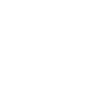 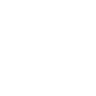 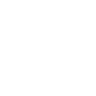 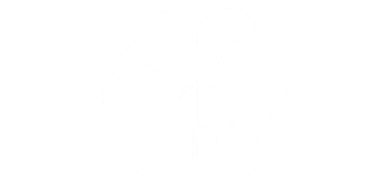 Practice
Worked Example
Your Turn
Calculate an estimate for the mean:
Calculate an estimate for the mean:
1.
6.
2.
7.
3.
8.
4.
9.
5.
10.
1.
6.
24kg
50kg
2.
7.
24kg
50kg
3.
8.
48kg
51kg
4.
9.
32kg
51kg
5.
10.
50kg
45.11…kg